SOCIAL	ISSUE  AND
THE ENVIRONMENT
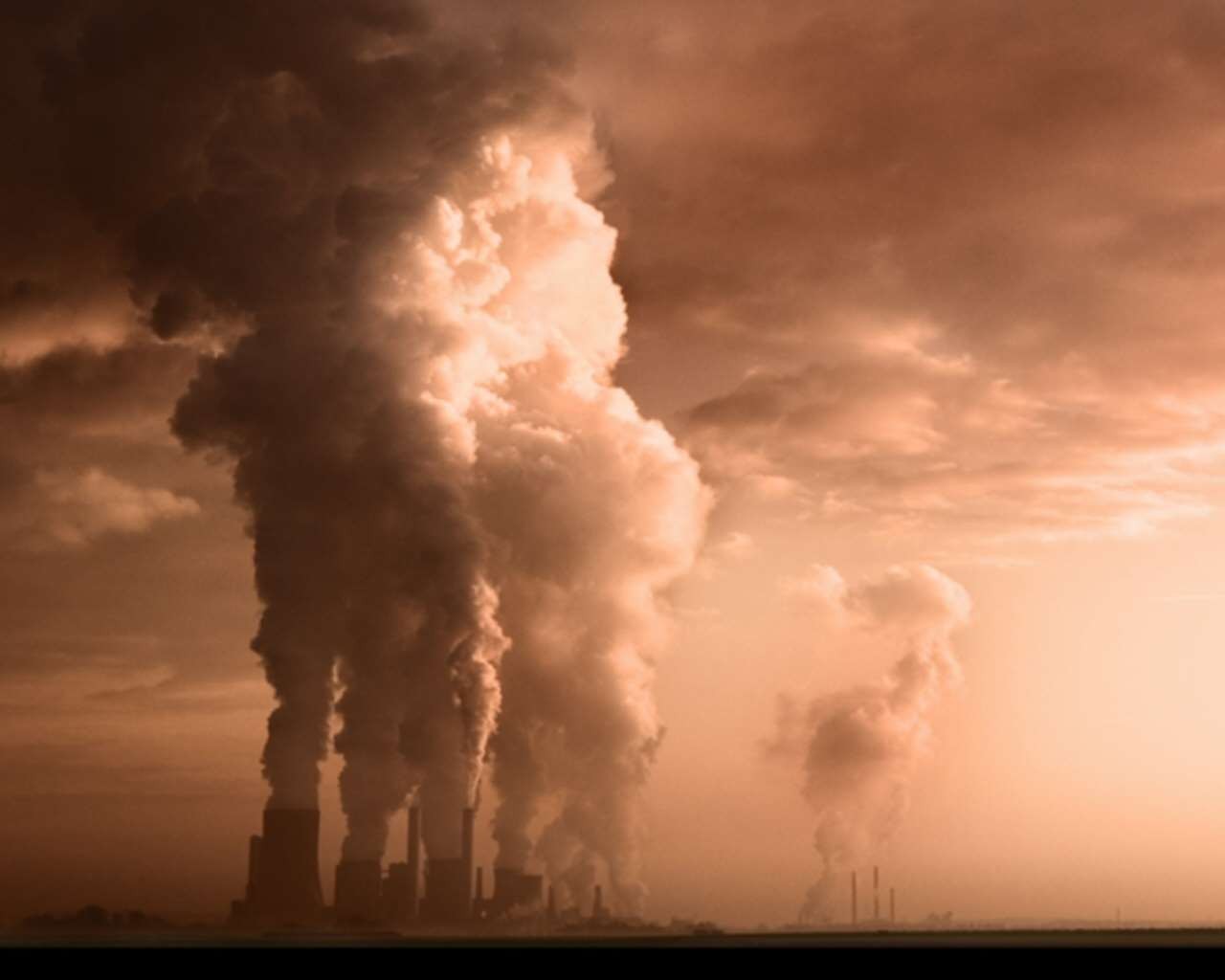 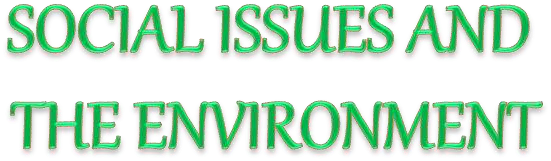 2
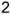 SUSTAINABLE DEVELOPMENT
Sustainability means relationship  between humans and resources they depend on  for all their development activities.
Objective:
Optimum use of natural resources with
Reusability
Min.Wastage
Least pollution
Max.Productivity
Types
Inter-generational equity
Intra-generational equity
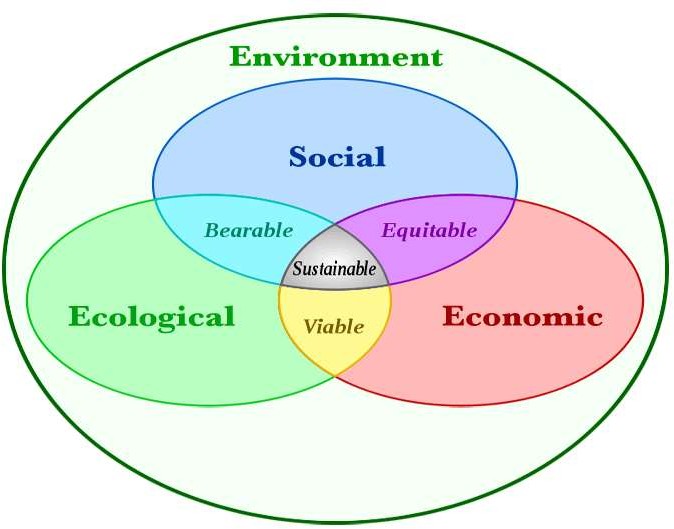 URBANIZATION AND SUSTAINABLE DEVELOPMENT
Urbanization
Movement of human population from rural to  urban areas in need of education, health,  communication and employment.
Problem
Increased urbanization leads to
Inadequate Houses
Inadequate Water
Inadequate Energy
Solution
Using Solar Energy for electricity problems
Using Tube wells for water problems
WATER CONSERVATION
Definition
Process of Saving Water for Future Utilization
Need for Water Conservation
To meet the increasing demands of water.
To recharge the underground water.
To reduce the ground water contamination from the intrusion of  saline water.
To reduce the surface runoff loss.
To increase hydrostatic pressure to stop land subsidence.
Methods of Water Conservation
Rain Water Harvesting
Watershed Management
RAIN WATER HARVESTING
Ground water plays a critical role in the urban  environment.
Urbanization strongly affects ground water  recharge flow and quality thereby creating  serious impact on urban infrastructure
As urban dwellings go on increasing shrinkage  of open land leads to continuous decline in  ground water levels in many areas.
Rain water harvesting is essential
Due to rapid urbanization infiltration of rain water into  the soil has decreased drastically and recharging of  ground water has diminished.
Over exploitation of ground water resources has resulted  in declined in water levels in most part of the country.
To enhance availability of ground water at specific place  and time.
To improve the water quality in aquifers.
To improve the vegetation cover.
BENEFITS OF RAIN WATER HARVESTING
The ground water level will rise.
Quality of water improves.
Soil erosion will be reduced.
Saving ground water .
RAIN WATER HARVESTING  TECHNIQUES:
There are two main techniques of rain water  harvestings.
Storage of rainwater on surface for future use.
Recharge of ground water.
RAIN WATER HARVESTING
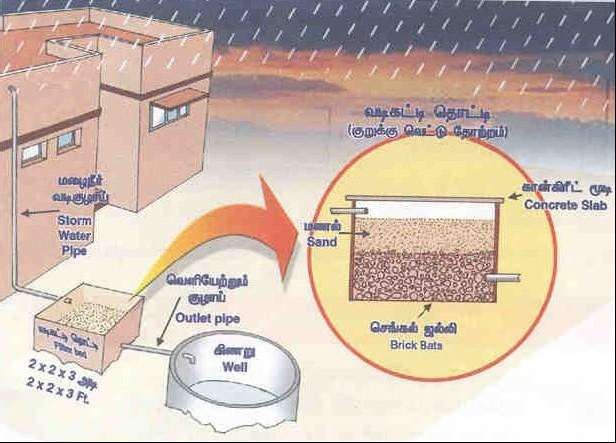 Water shed management
watershed is a basin like landform defined by  peaks which are connected by ridges that descend  into lower elevations and small valleys.
It carries rainwater falling on it drop by drop and  channels it into soil and streams flowing into  large rivers.
It involves management of land, water, energy  and greenery integrating all the relevant  approaches appropriate to socioeconomic  background for a pragmatic development of a  watershed.
Greening of the watershed through proper  management of land, water and energy  resource.
The objectives of watershed management
Conserving soil and water
Improving the ability of land to hold water
Rainwater harvesting and recharging
Growing greenery – trees, crops and grasses
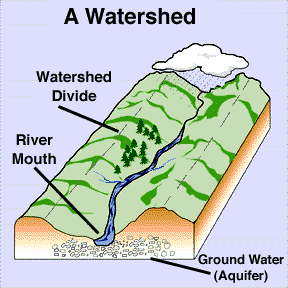 RESETTLEMENT AND  REHABILITATION
Resettlement
Relocation or displacement of human  population
Rehabilitation
TREATMENT – MAKING THE SYSTEM  TO WORK AGAIN
Repairing Damaged Infra Structures
Providing Safe Land for Building
Restore Social Services
ENVIRONMENTAL ETHICS
Definition:
Environmental ethics refers to the
Issues.  Principles.  Guidelines.
relating to human interactions with their  Environment.
Environmental Problems
Acid Rain,
Air Pollution,
Global Warming,
Hazardous Waste,
CLIMATE CHANGE
Causes
Uneven Heating – Earth’s Surface.
Properties – Air, Land and Water.
Fossil Fuels – Combustion.
Green House Gases.
Effects
Affect Agriculture, Wind and Ocean  Current.
Relocation of Birds, Animals and Humans.
Acid Rain.
GREEN HOUSE EFFECT
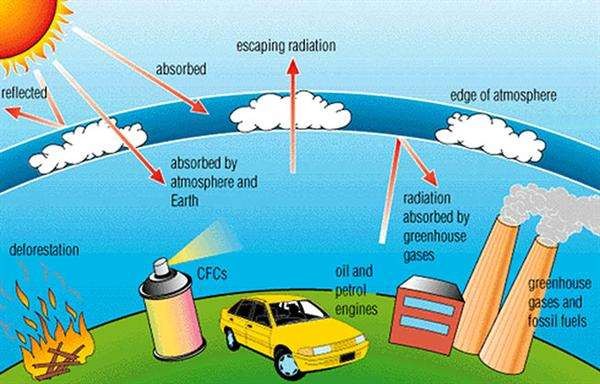 GREEN HOUSE EFFECT
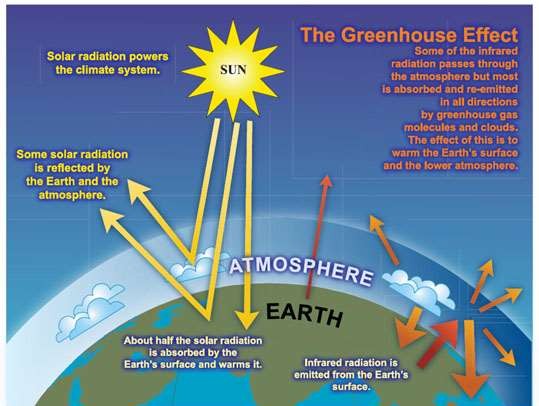 The greenhouse effect is a process by  which radiant energy leaving a planetary  surface is absorbed by some atmospheric gases,  called greenhouse gases.
They transfer this energy to other  components of the atmosphere, and it is re-  radiated in all directions, including back down  towards the surface.
This transfers energy to the surface and  lower atmosphere, so the temperature there is  higher than it would be if direct heating by  solar radiation were the only warming  mechanism.
Greenhouse gases
By their percentage contribution to the  greenhouse effect on Earth the four major  gases are:
water vapor,
carbon dioxide,
methane,
ozone,
36–70%
9–26%
4– 9%
3– 7%
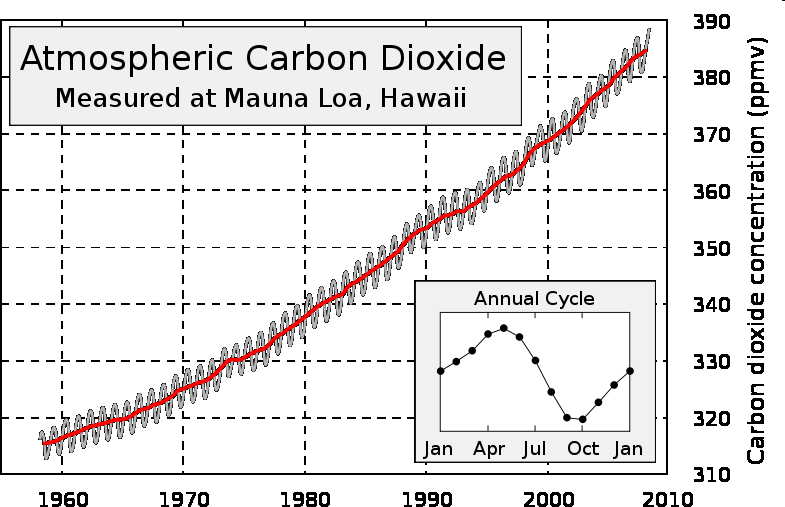 GLOBAL WARMING
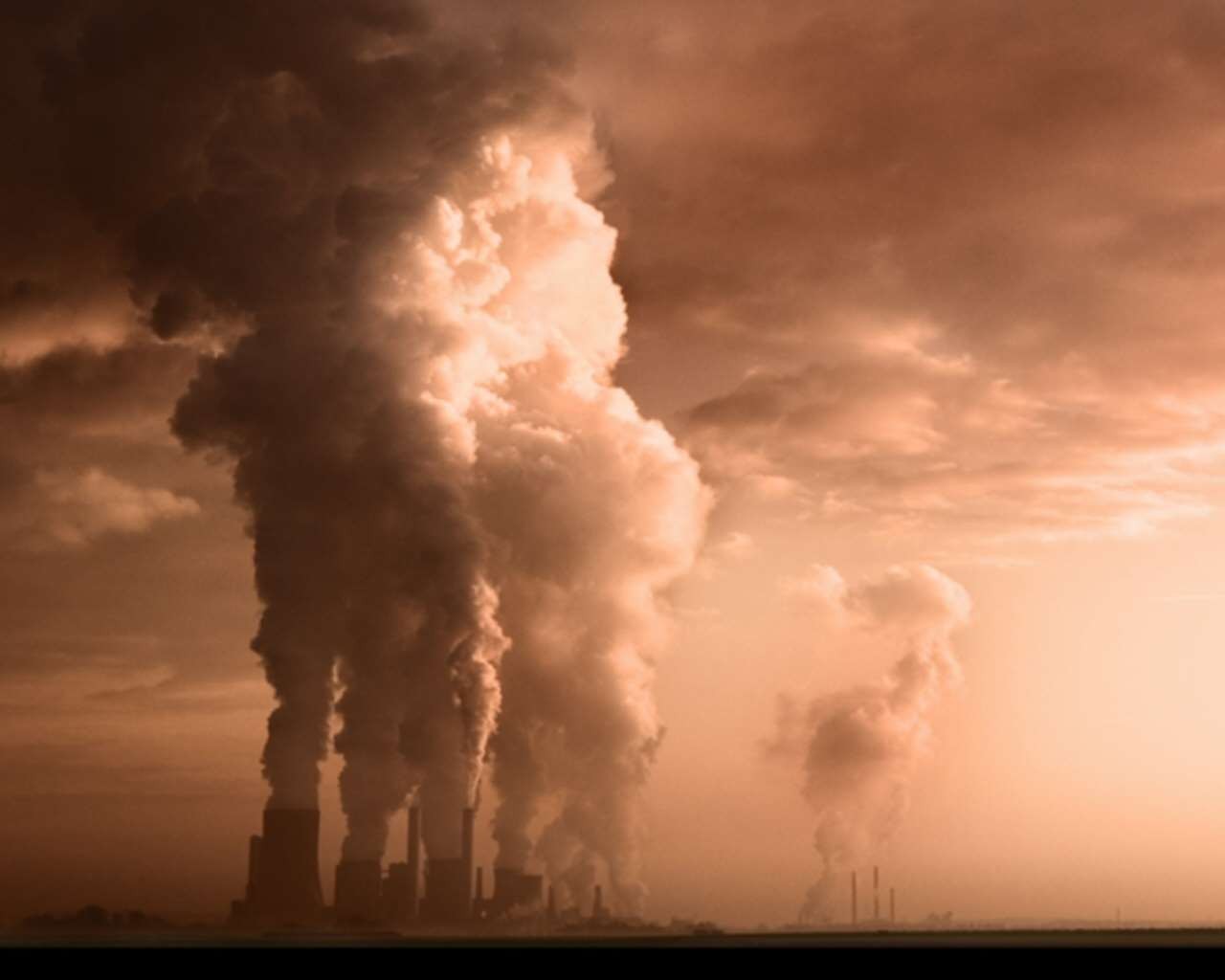 GLOBAL WARMING
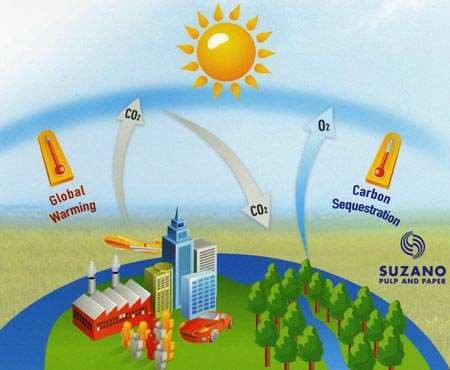 Global warming is the increase in the  average temperature of Earth's near-surface air  and oceans since the mid-20th century.
Global surface temperature increased
0.74 ± 0.18 °C (1.33 ± 0.32 °F) during the 20th
century.
Most of the observed temperature  increase since the middle of the 20th century  has been caused by increasing concentrations  of greenhouse gases, which result from human  activity such as the burning of fossil fuel and  deforestation. Global dimming, a result of  increasing concentrations of atmospheric  aerosols that block sunlight from reaching the
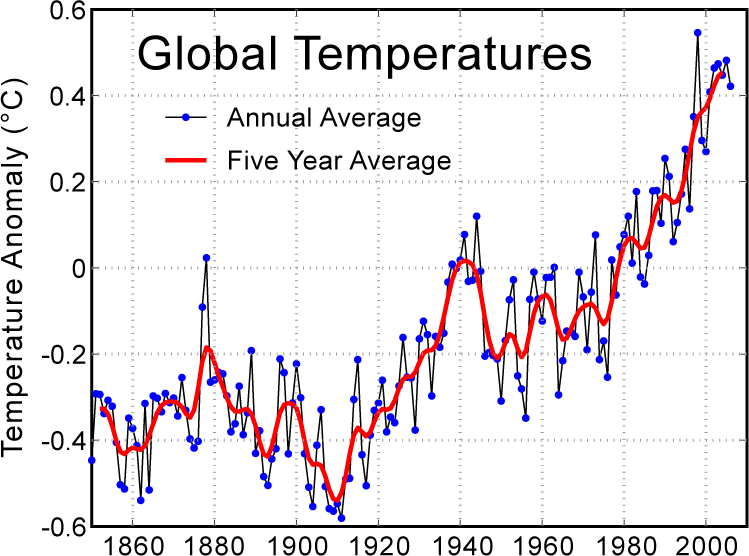 ACID RAIN OR ACID PRECIPITATION
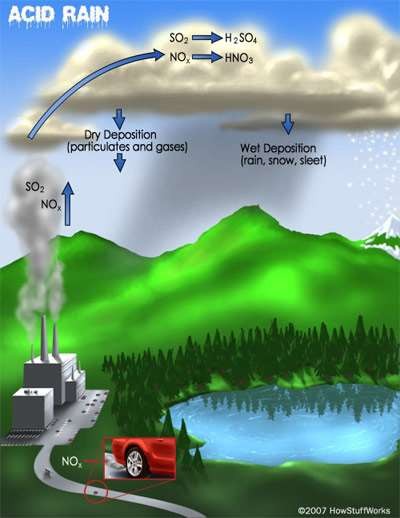 ACID RAIN
As the name suggests, acid rain is just rain which  is acidic. The rain becomes acidic because of gases  which dissolve in the rain water to form various  acids.
In general about 70 percent of acid rain comes  from sulphur dioxide (SO2), which dissolves into the  water to form sulphuric acid.
The rest comes from various oxides of nitrogen  mainly NO2 and NO3, collectively called Nox, Oxides  of carbon
CONTROL METHODS
The best approach to reduce acid rain is to reduce  the amount of NOx ,SO2 and CO2 being released into  the atmosphere.
Fitting a catalytic converter to a car can reduce the  emissions of NOx by up to 90 percent, but they are  very expensive, and cause more carbon dioxide to bea  released, which contributes to the greenhouse effect.
Best option is not to burn fossil fuels, but to use  alternative energy sources which are less polluting.
OZONE LAYER DEPLETION
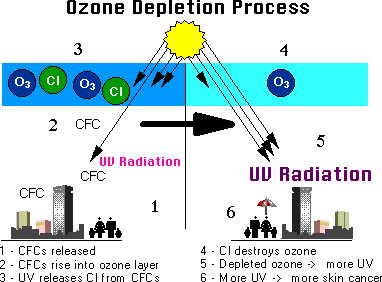 Formation of ozone in the atmosphere:
Ozone absorbs uv radiations and is broken into  atomic and molecular oxygen.
O2  --2O  O3 -- O + O2
The products formed combine again to form  ozone
O + O2 ---- O3
and hence a dynamic equilibrium is set up due to  which the concentration of ozone in the atmosphere  remains constant.
The ozone layer protects the earth from the  harmful uv radiations.
If the concentration of ozone is reduced  (ozone depletion), the concentration of uv  radiations reaching the earth increases.
This leads to irritation of the eyes, skin  cancer and damage to immune system in  human beings.
In agriculture it causes decrease in  productivity.
Causes of ozone depletion
Chlorofluorocarbons (CFCs) are used as refrigerants, aerosols  and as industrial	solvents.
CFCs are noncombustible and volatile. They reach the  atmosphere and are broken down into chlorine free radicals by uv  radiations.
ill effects
Due to ozone hole, the uv radiation increases causing eye  infections, skin cancer in human beings and decrease in  photosynthesis in plants.
Control of ozone depletion:
Ozone depletion can be controlled by using  hydrochlorofluorocarbons and hydrofluoroalkanes in place of  CFCs. These contain more hydrogen in their molecule and  undergo oxidation readily.
NUCLEAR ACCIDENTS AND NUCLEAR HOLOCAUST
Causes
Trucks carrying radioactive waste
Leakage in reactor vessel
Explosion test – underground
Improper disposal
Effects
Nuclear radiation of
Low Dose(100 – 250 rads) – Fatigue, Vomiting and  Loss of Hair
Higher Dose(400-500 rads) – Bone Marrow, Blood  Cells, Cancer
Very Higher Dose(10,000 rads) – Heart, Brain and  Cancer
WASTE LAND RECLAMATION( or RECOVERY)
Types of Waste Lands
Uncultivable Waste Lands
Cultivable Waste Lands
Causes of Waste Land Formation
Over-exploitation of natural resources.
Overgrazing, deforestation, soil erosion, water logging.
Mining activities, growing demand for fuel, fodder, wood &  food.
Developmental activities – dams, power projects.
Objective	(or) Need of Waste Land Reclamation
Increasing population – need Food, Land and Shelter
Prevent – Soil Erosion, Landslides and Drought
Conserve – Biological Resources and Natural Ecosystems
Avoiding – Over exploitation of natural resources
CONSUMERISM
Purchasing	and consumption of good products  Objectives
Improve Powers of Sellers and Buyers
Good Relationship – Sellers and Buyers
Reuse and Recycle
No Pollution
After Sale Service
Traditionally favourable rights of sellers:
The right to introduce any product.
The right to charge any price.
The right to spend any amount to promote their product.
The fight to use incentives to promote their products.
Traditional buyer rights:
The right to buy or not to buy.
The right to expect a product to be safe.
The right to expect the product to perform as claimed.
Waste Products
Sources of wastes: agricultural, mining, industrial and  municipal wastes.
Examples for waste products:
glass, papers, garbage, plastics, soft drink cans, metals, food  wastes. Automobile wastes, dead animals
E – waste (Electronic and factory wastes)
Electronic equipments like computers, printers, mobile phones,  xerox ,machines, calculators, etc.,
Effects of wastes
From chemical industries- Dangerous to human life.
Dumped wastes – Degrade soil and make unfit for  irrigation.
E-waste – toxic- In computers, lead is present in  monitors, cadmium in chips and cathode ray tube,  PVC in cables. All these cause cancer.
Plastics – nonbiodegradable - their combustion  produces toxic gases.
Factors affecting consumerism & generation of  wastes
People over – population
Consumption Over - population
ENVIRONMENTAL PROTECTION ACT
Constitution of India has a number of provisions  demarcating the responsibility of the central and state  government towards Environmental Protection.
According to section 2(a) of Environmental  Protection Act (1986), .Environment. includes,
Water, air and land,
The interrelationship which exists among and  between,
Water, air and land and
Human beings, other living creatures,  plants, micro-organisms and property.
Various statues / legislations are enacted in  India exclusively for Environment Protection are,
The Water (Prevention and Control of  Pollution) Act, 1974
The Air (Prevention and Control of Pollution)  Act, 1981
The Environmental Protection Act, 1986
The Forest Conservation Act, 1980
The Wild Life Protection Act, 1972
AIR (PREVENTION AND CONTROL OF  POLLUTION) ACT, 1981
The objective of the Act is to provide for the  prevention, control and abatement of air pollution
Functions of Central Board
Advice to central government on any matter  related to air quality
To execute nation wide awareness programme
To provide technical assistance and guidance to  state boards
Collect technical and statistical data to prepare  manuals, code, and guide related to air.
To lay down standards for the quality of air.
Penalty for Contravention of Certain Provision of  the Act
This act shall be punishable with imprisonment for a term
which may extend to 3 month or with a fine extend to Rs.  10,000/- or with both.
Both companies and government departments are also  prosecuted under the Air Act.
No court shall take cognizance of any offence except on a  complaint made by any person who has given notice of not less  than 60 days, in the manner prescribed of the alleged offence and  his intention to make a complaint to the board.
ENVIRONMENTAL PROTECTION ACT, 1986 (EPA)
Environment. includes water, air and land and the  interrelationship which exists among and between them and  human beings, other living creature, plants, micro-organisms  and property.
Environmental Pollutant. means any solid, liquid or  gaseous substances present in such concentration as may be or  tend to be injurious to environment.
Hazardous Substance. means any substance or preparation  which by reason of its chemical or physico-chemical  properties or handling is liable to cause harm to human beings,  other living creatures, plants, micro-organisms, property of the  environment.
RULES TO REGULATE ENVIRONMENTAL
POLLUTION
The standards of quality of air, water or soil for various areas  and purposes
The maximum allowable limits of concentration of various  environmental pollutants (including noise) for different areas
The procedures and safeguards for the handling of hazardous  substances
The prohibition and restrictions on the handling of hazardous  substances in different areas
The prohibition and restriction on the location of industries  and the carrying on process and operations in different areas
The procedures and safeguards for the prevention of accidents  which may cause environmental pollution and for providing  for remedial measures for such accidents.
THE FORESTS CONSERVATION ACT, 1980
It is well known that breaking up the soil or  clearing of the forest land affects seriously  reforestation or regeneration of forests and  therefore, such breaking up of soil can only be  permitted after taking into consideration all  aspects of the question, the over all advantages  and disadvantages to the economy of the  country.
Environmental conditions, ecological imbalance  that is likely to occur, its effects on the flora and  the fauna in the area, etc., it was therefore  thought that the entire control of the forest areas
That any reserved forest (within the meaning of the  expression "reserved forest" in any law for the time  being in force in that State) or any portion thereof,  shall cease to be reserved;
	That any forest land or any portion thereof may be  used for any non-forest purpose;
That any forest land or any portion thereof  may be cleared of trees which have grown  naturally in that land or portion, for the  purpose of using it for reforestation.
WILD LIFE PROTECTION ACT
The Central Government shall constitute a body  to be known as the Central Zoo Authority to exercise  the powers conferred on, and to perform the functions  assigned to it under this Act.
Functions of the Authority
The Authority shall perform the following functions,  namely:
Specify the minimum standards for housing, upkeep  and veterinary care of the animals kept in a zoo.
Evaluate and assess the functioning of zoos with  respect to the standards or the norms as may be  prescribed.
Recognise or derecognize zoos;
Identify endangered species of wild animals  for purposes of captive breeding and assigning  responsibility in this regard to a zoo.
Co-ordinate the acquisition, exchange and  loaning of animals for breeding purposes.
Ensure maintenance of stud books of  endangered species of wild animals breed in  captivity.
Bhopal	disaster
The Bhopal disaster (also referred to as the  Bhopal gas tragedy) is the world's worst  industrial catastrophe.
It occurred on the night of December 2–3,  1984 at the Union Carbide India Limited  (UCIL) pesticide plant in Bhopal, Madhya  Pradesh, India.
A leak of methyl isocyanate (MIC) gas and  other chemicals from the plant resulted in the  exposure of several thousands of people.
During the night of December 2–3, 1984,  water entered a tank containing 42 tons of  MIC.
The resulting exothermic reaction increased  the temperature inside the tank to over 200 °C  (392 °F) and raised the pressure.
The tank vented releasing toxic gases into the  atmosphere. The gases were blown by  northwesterly winds over Bhopal.
Factors leading to the magnitude of the gas  leak include:
Storing MIC in large tanks and filling beyond  recommended levels.
Poor maintenance after the plant ceased MIC  production at the end of 1984.
Failure of several safety systems (due to poor  maintenance).
Safety systems being switched off to save  money—including the MIC tank refrigeration  system which could have mitigated the disaster  severity.
Production of Carbaryl (Pesticide)
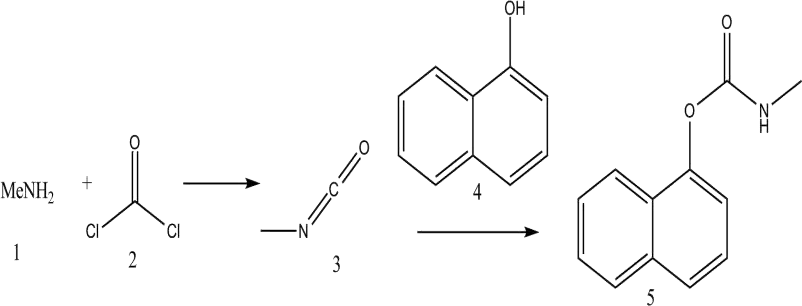 Methylamine
phosgene
methyl isocyanate
1-naphthol
carbaryl
In November 1984, most of the safety systems  were not functioning. Many valves and lines  were in poor condition.
Tank 610 contained 42 tons of MIC, much  more than safety rules allowed.[4]
During the nights of 2–3 December, a large  amount of water entered tank 610.
A runaway reaction started, which was  accelerated by contaminants, high  temperatures and other factors.
The reaction generated a major increase in the  temperature inside the tank to over 200 °C  (400 °F).
This forced the emergency venting of pressure
Chernobyl Nuclear disaster
The Chernobyl disaster was a nuclear  accident that occurred on 26 April 1986, at the  Chernobyl Nuclear Power Plant in Ukraine  (part of the Soviet Union).
It is considered the worst nuclear power plant  accident in history .
The disaster occurred on 26 April 1986, at  reactor number four at the Chernobyl plant.
On 26 April 1986, at 01:23 a.m. reactor 4 suffered a  catastrophic power increase, leading to explosions in  the core.
This dispersed large quantities of radioactive fuel and  core materials into the atmosphere and ignited the  combustible graphite moderator
The radiation levels in the worst-hit areas of the  reactor building have been estimated to be
5.6 roentgens per second (R/s)	(1.4milli  amperes per kilogram), which is equivalent to more  than 20,000 roentgens per hour.
It is estimated that there will ultimately be a  total of 4,000 deaths.
Minamata, Japan Disaster
Over 3,000 victims have been recognized as  having "Minamata Disease".
This suffering is all a result of the very  wrongful and negligent acts of the Chisso  Corporation who dumped mercury into the sea  water and poisoned the people of Japan.
Minamata is a small factory town dominated  by the Chisso Corporation. The town faces the  Shiranui Sea, and Minamata Bay is part of this  sea. In Japanese, "Chisso" means nitrogen. The  Chisso Corporation was once a fertilizer and  carbicle company, and gradually advanced to a  petrochemical and plastic-maker company
The town consists of mostly farmers and  fisherman. When Chisso Corporation dumped  this massive amount of mercury into the bay,  thousands of people whose normal diet  included fish from the bay, unexpectedly  developed symptoms of methyl mercury  poisoning.
The illness became known as the "Minamata  Disease
Victims were diagnosed as having a  degeneration of their nervous systems.  Numbness occurred in their limbs and lips.  Their speech became slurred, and their vision  constricted. Some people had serious brain  damage, while others lapsed into  unconsciousness or suffered from involuntary  movements